Presentatie TRANSITIEOnze welvaart van morgen
Een uitgave van
Pala vzw | Pelckmans Pro
TransitieNetwerk Middenveld

Dit boek kwam mee tot stand dankzij Beauvent, Febecoop, Linx+ (ABVV), P&V, Triodos Bank en Vredeseilanden
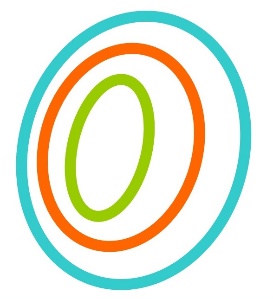 TRANSITIE in vogelvlucht
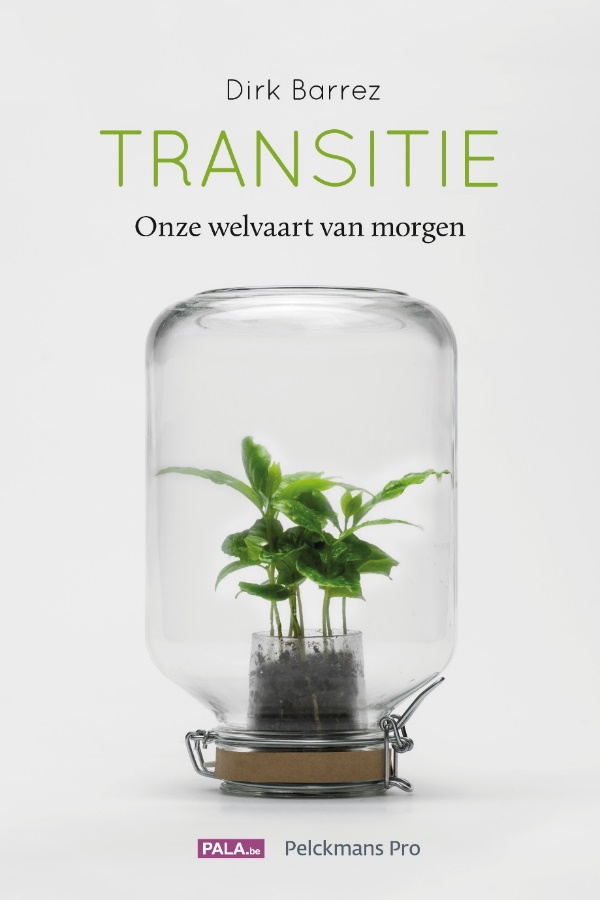 I - Waar zijn we beland? Systemische problemen

II - Waar moet het naartoe? Toekomstbeelden

III - Wat moet er nu gebeuren? De kern van transitie

IV - Hoe geraken we daar?
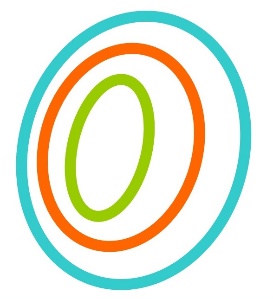 I Waar zijn we beland? Systemische problemen
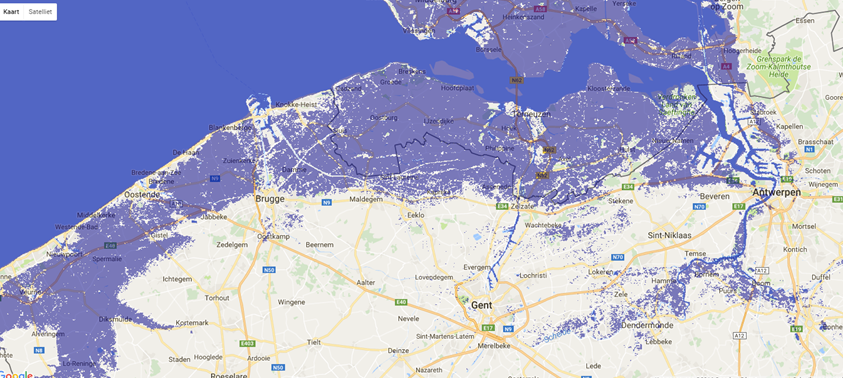 Zeespiegelstijging + 1 m 
Bron: flood.firetree.net
Zeespiegelstijging + 7 m (bron flood.firetree.net)wondere wereld van de verdubbelingssnelheid
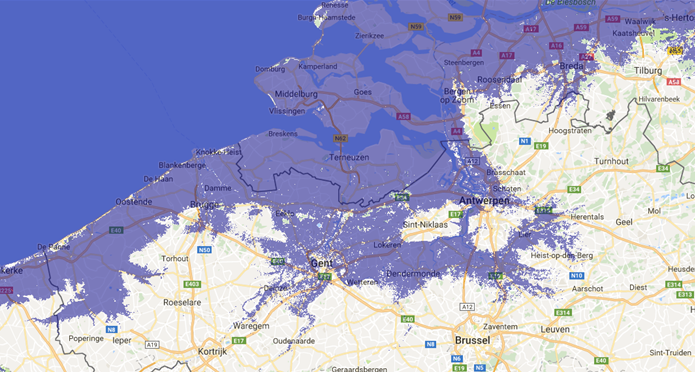 TIP: probeer ook eens 20, 30 … 60 m en zoom uit
Ecologische grenzen
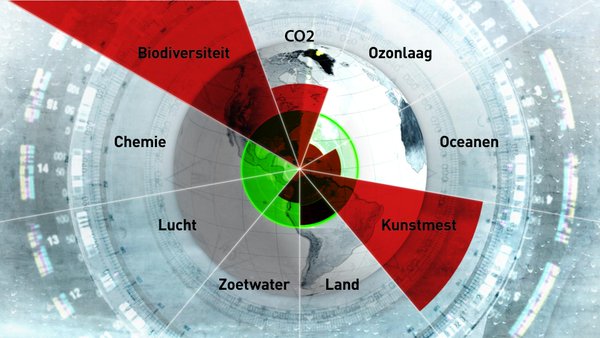 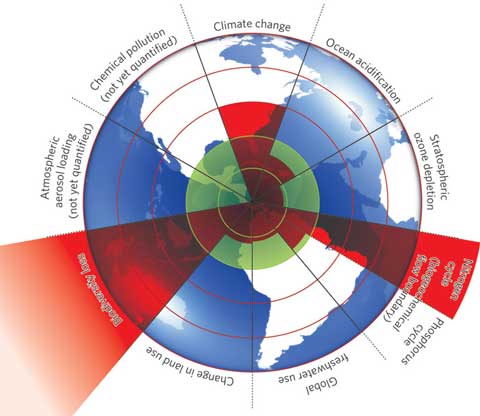 Planetaire grenzen, Rockström e.a., 2009
Sociale grenzen
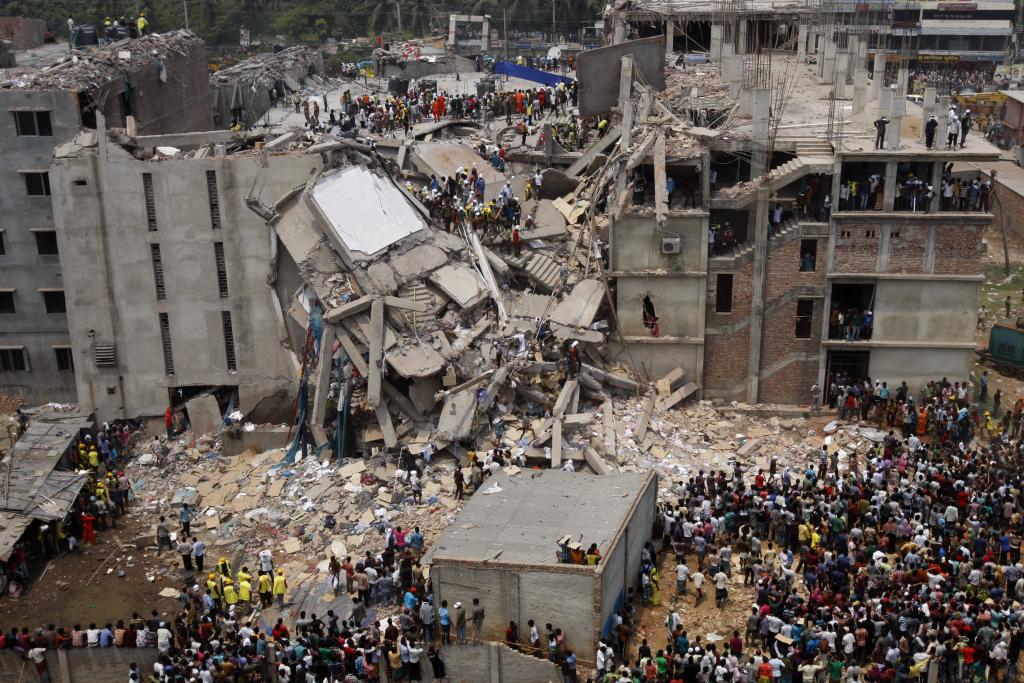 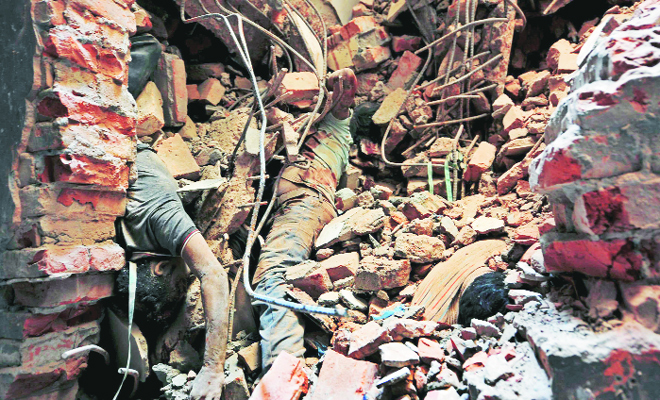 Rana Plaza, Bangladesh 2013 (foto’s Rijans)
Democratische grenzen
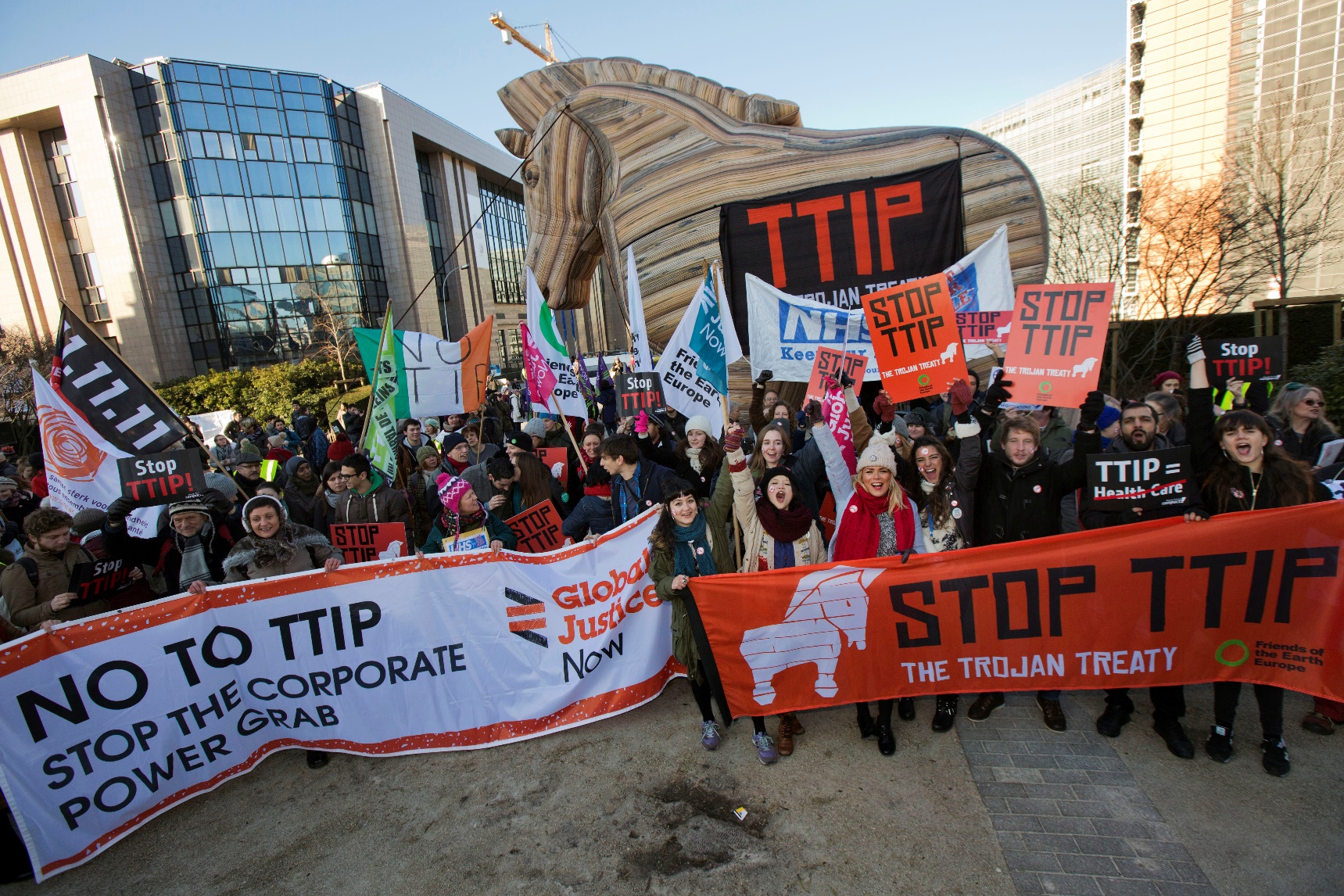 Anti-TTIP-betoging, Brussel 2015
(Foto Global Justice Now)
II Waar moet
het naartoe?
samenleving
planeet
welvaart
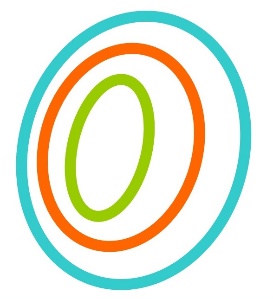 II Waar moet
het naartoe?
AARDE
SAMENLEVING
WELVAART
Mindmap van TNM – met dank aan Erik Paredis
Transitie naar rechtvaardige en duurzame samenleving
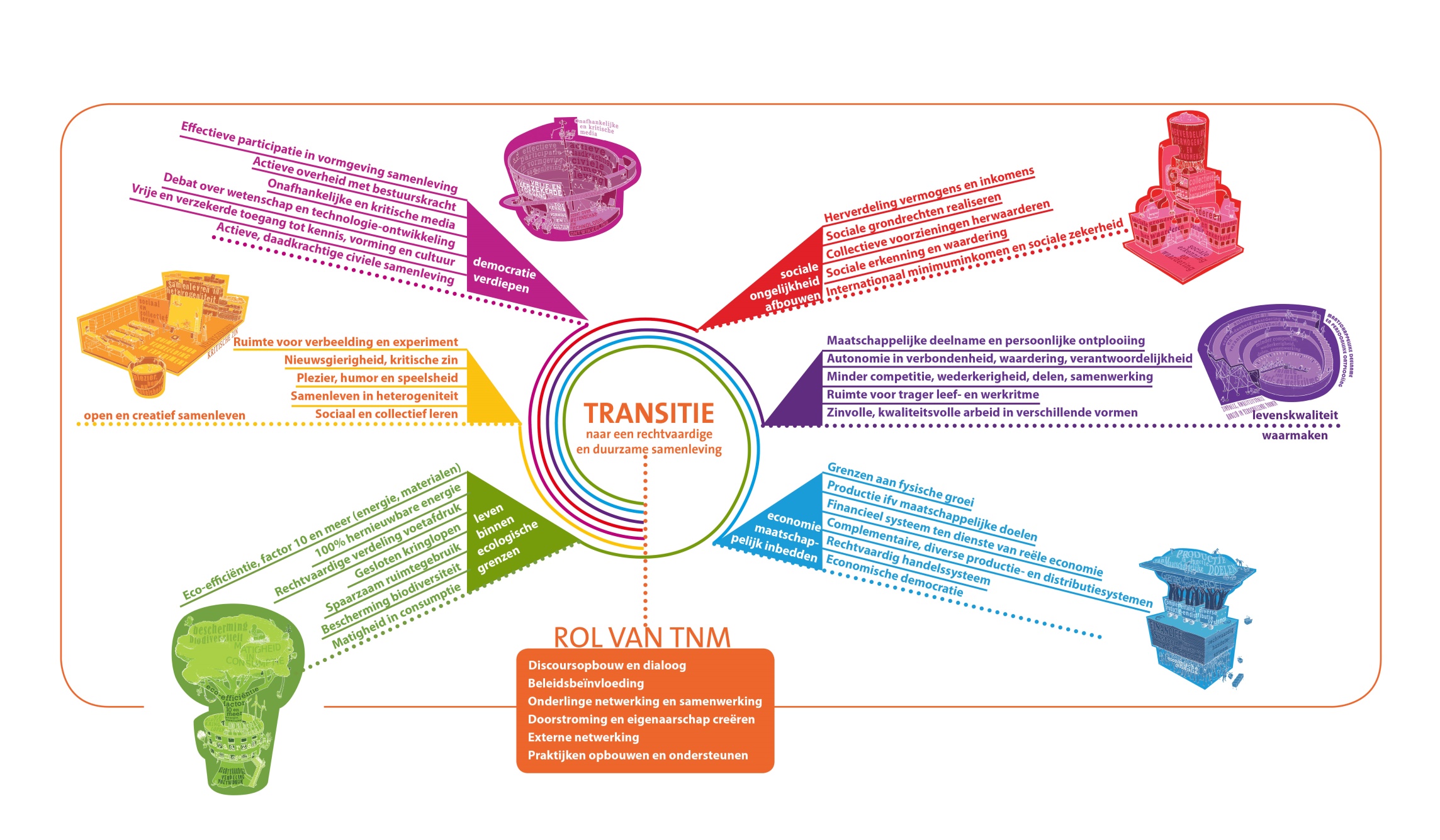 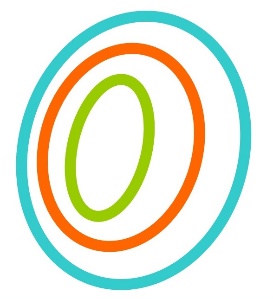 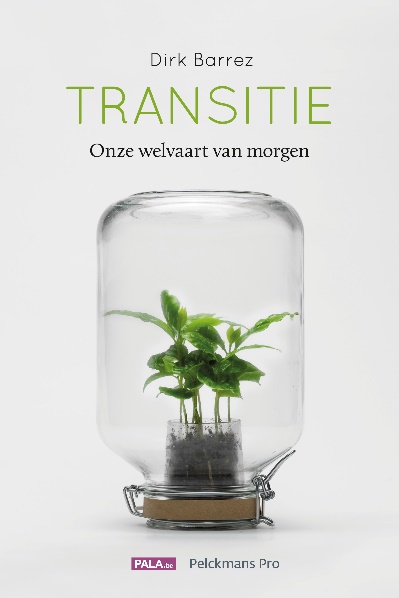 III Wat moet er nu gebeuren?
Omschakeling naar een sociaalecologische en democratische economie en samenleving
Dematerialisatie in volle vaart: factor 10
Rechtvaardigheidsrace
Verdieping van de democratie, politiek en economisch
Dat wordt de komende decennia een fantastische tochten een fascinerende uitdaging
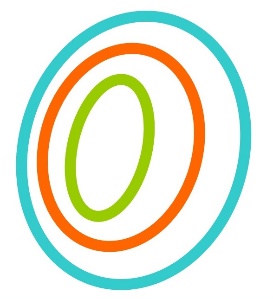 Naar een stabiele, betrouwbare, stationaire, circulaire economie
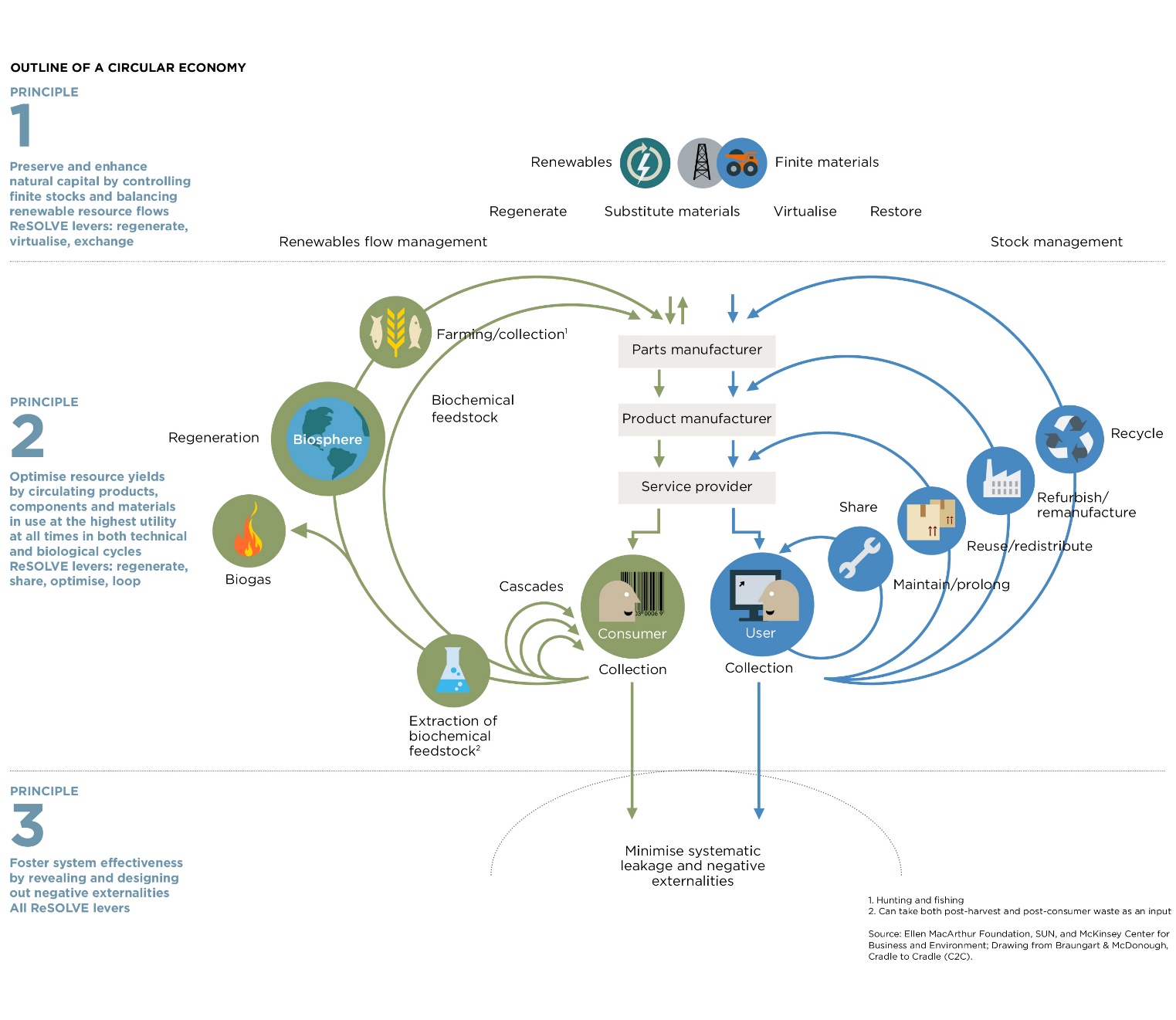 Bron: Ellen MacArthur Foundation &McKinsey Center for Business and Environment
IV Hoe geraken we daar?
nieuw systeem
experiment - creatie
emergentie
IV Hoe geraken we daar?
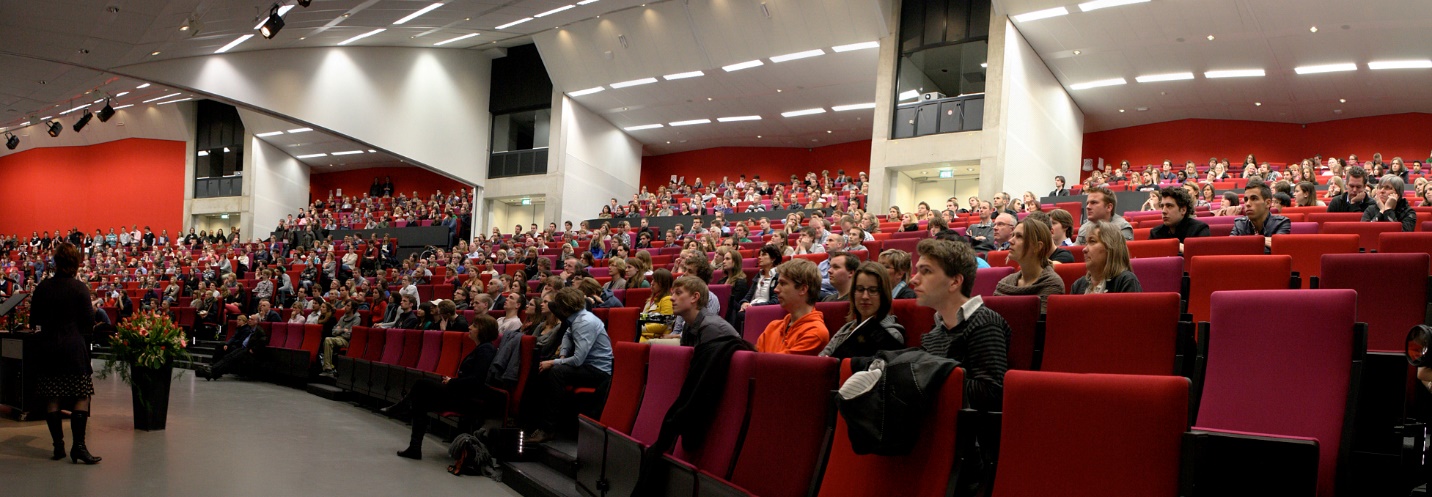 De gebalde kracht vanemergentie &regels, structuren en planning

Creatie: van experimenten en kleinschalige initiatieven…tot vermenigvuldiging en opschaling
Foto Maikel van den Bos
Een leerrijke onderwijsgeschiedenis
IV Hoe geraken we daar?
Macro of landschap
mondialisering, klimaat, bevolking…
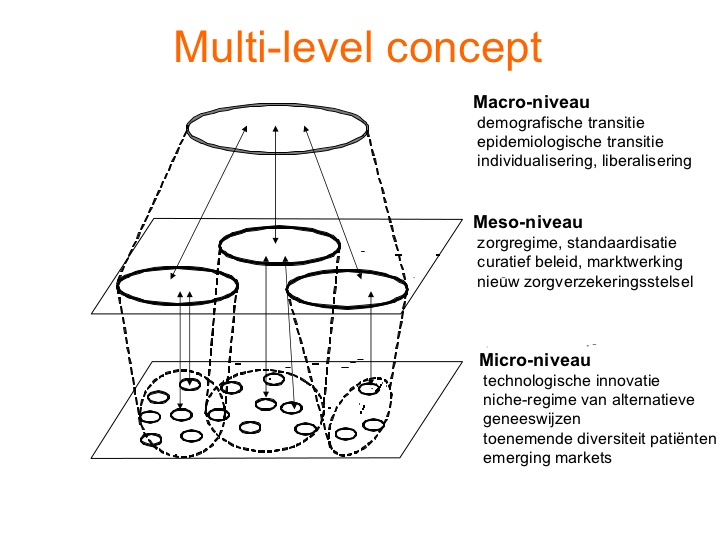 Meso of regime
de dominante systemen, structuren, praktijken inzake voedsel, wonen, mobiliteit, energie, gebruiksgoederen, geld, fiscaliteit …
Micro of niche
Experimenten en innovaties door pioniers
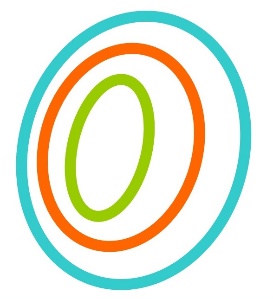 IV Hoe geraken we daar?
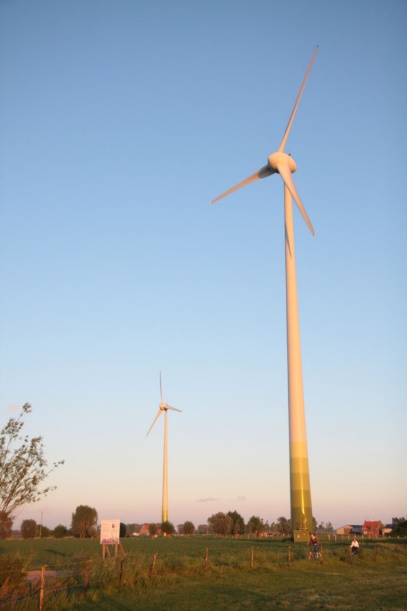 Van experiment tot systeem: moeilijk voor
samenleving, bedrijven en overheid
Van vroeger en nu
Van elders en hier
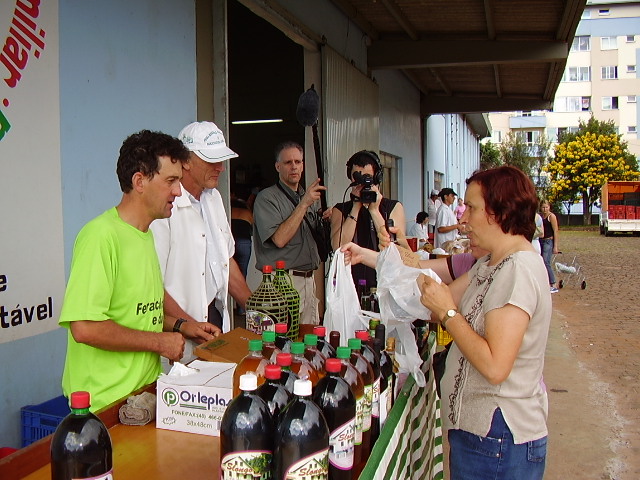 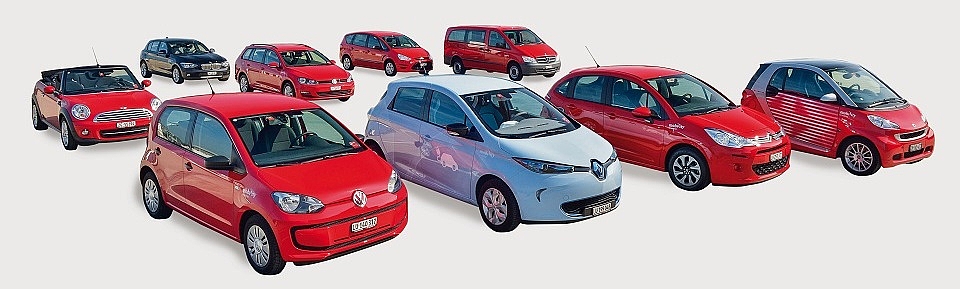 IV Hoe gerakenwe daar?in cockpit van transitie

Talrijke
transitiearena’s
AARDE
SAMENLEVING
WELVAART
Motors van transitie of verandering
Samenleving
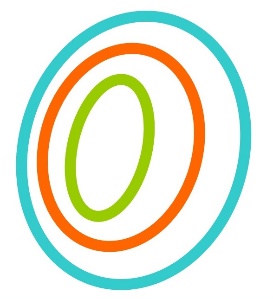 Overheid
Markt
Van verbeelden naar doen
wondere wereld van de verdubbelingssnelheid 2
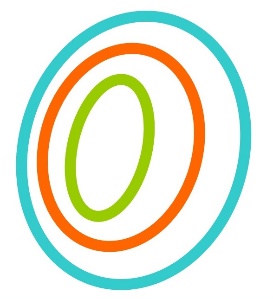 Van verbeelden naar doen
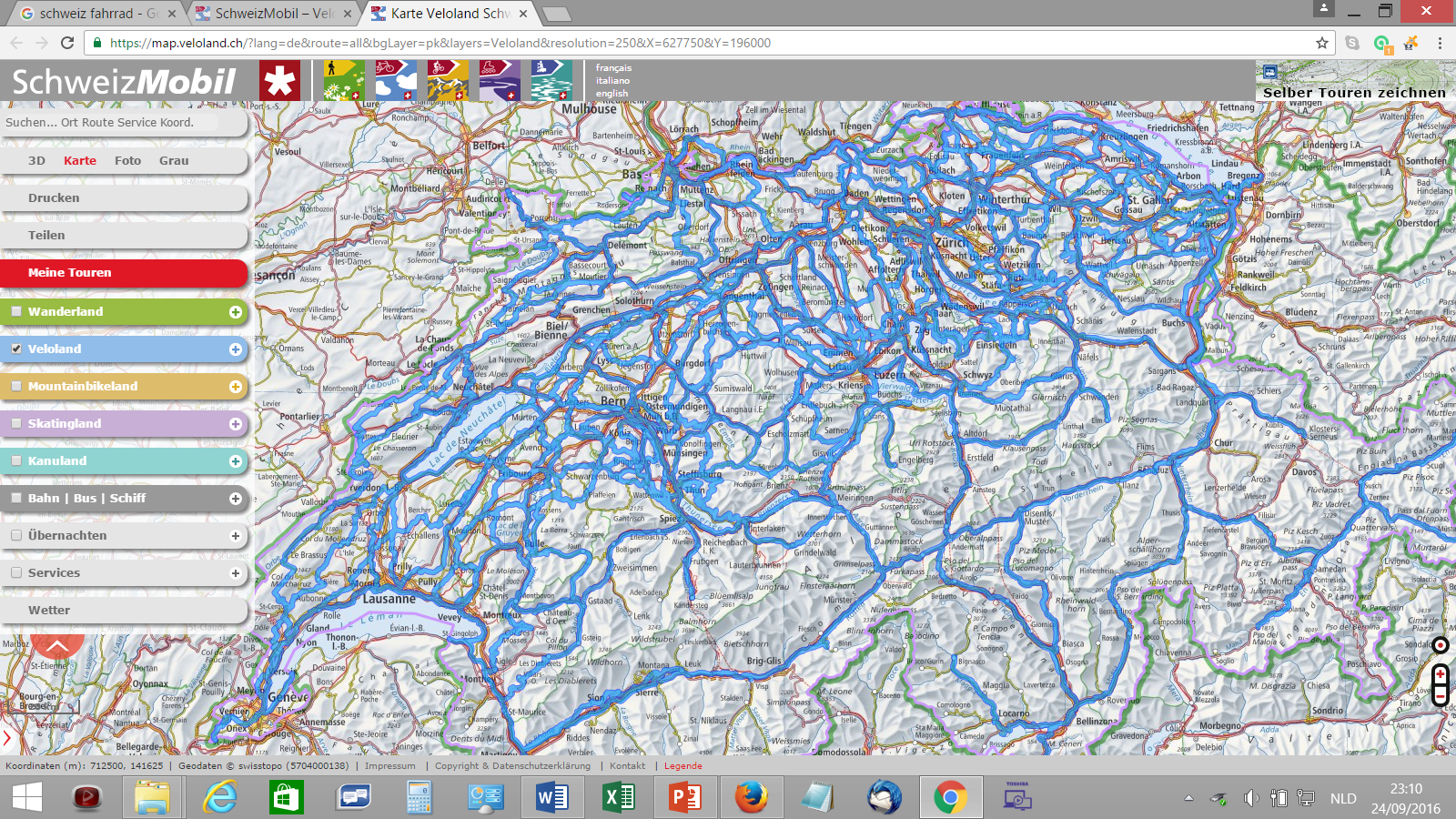 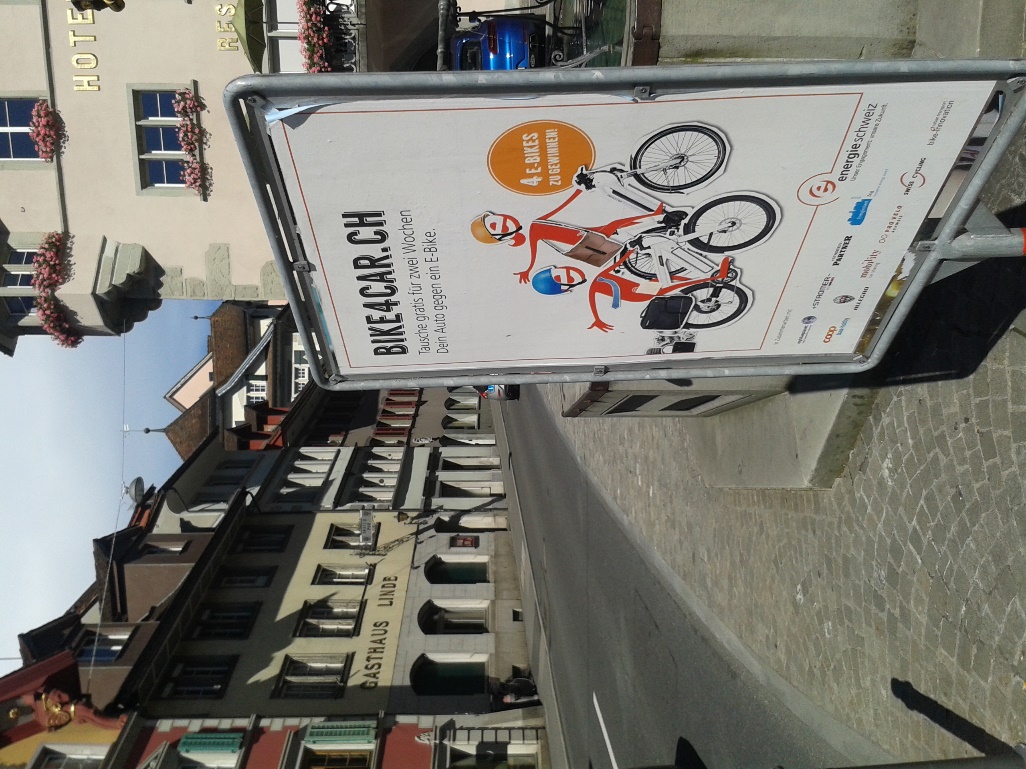 Bike4car.ch in fietsland Zwitserland
Van verbeelden naar doen
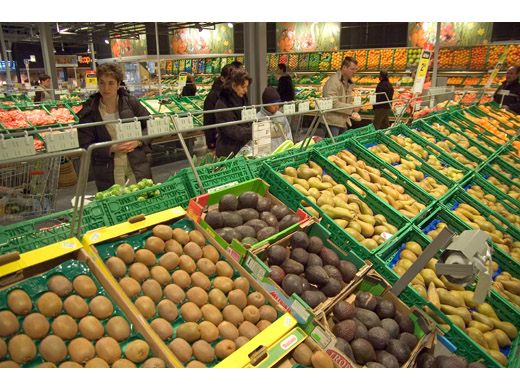 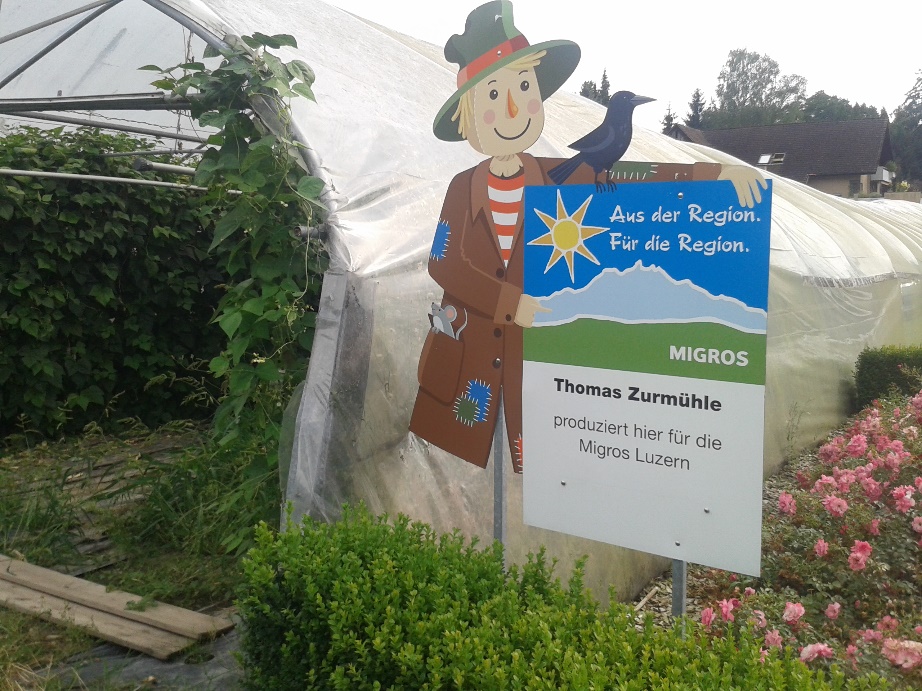 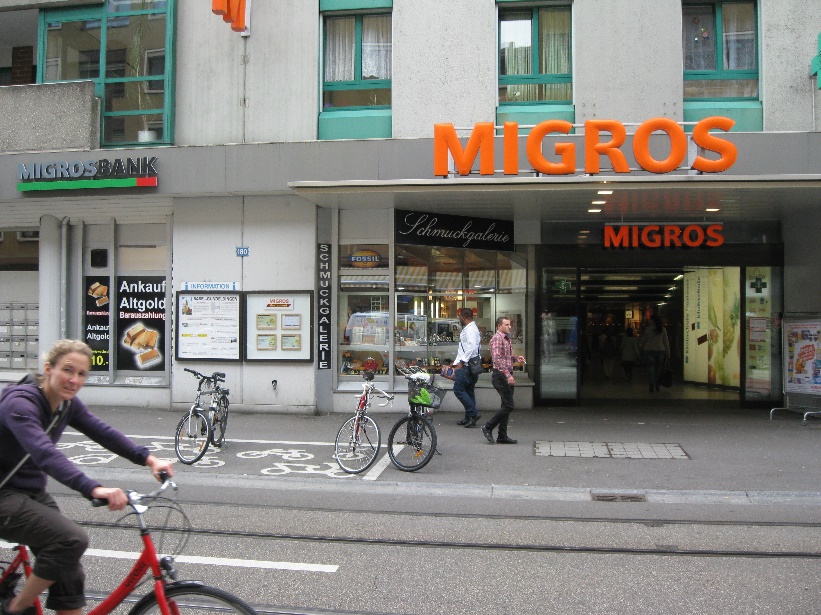 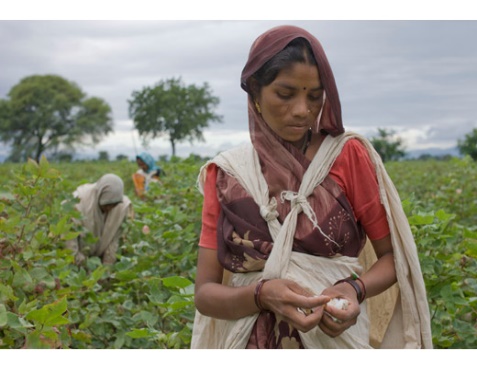 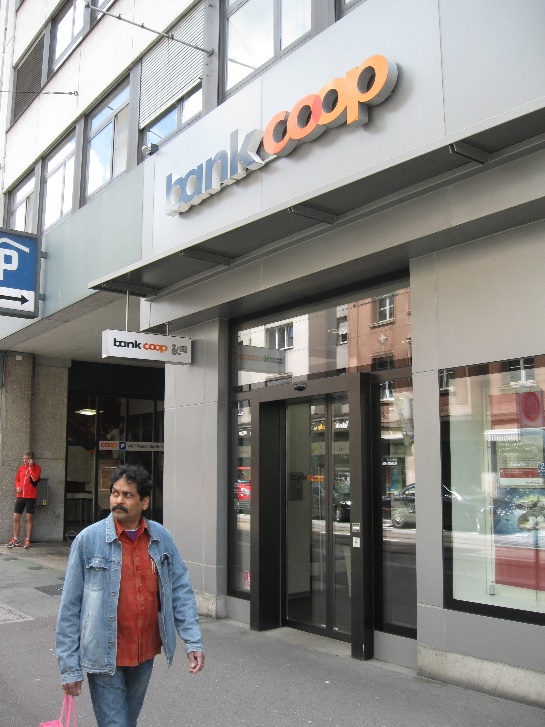 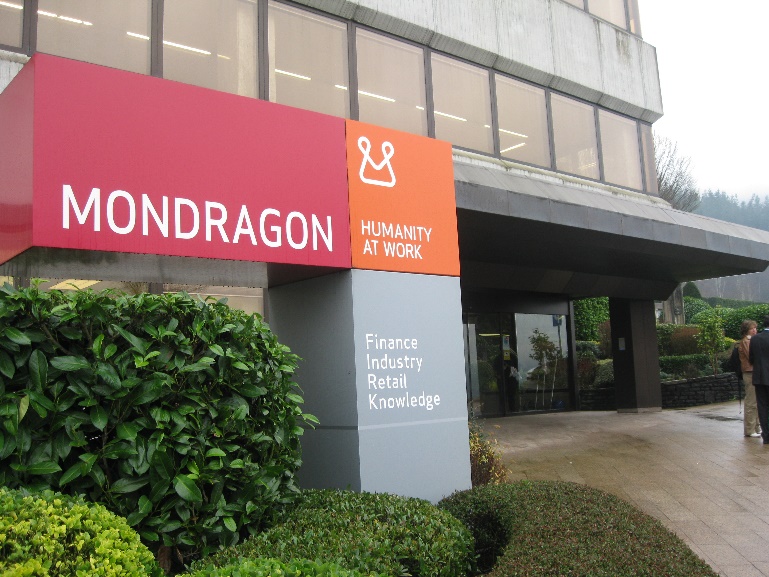 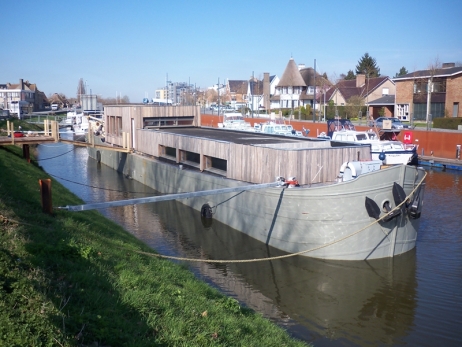 Van verbeelden naar doenWat doen burgers, overheid en bedrijven hier?
Voedsel & landbouw
Energie
Gebruiksgoederen
Wonen & bouwen
Mobiliteit
Biodiversiteit
Werk
Inkomen & zekerheid
Markt & handel & delen
Fiscaliteit
Kennis
Cultuur
…
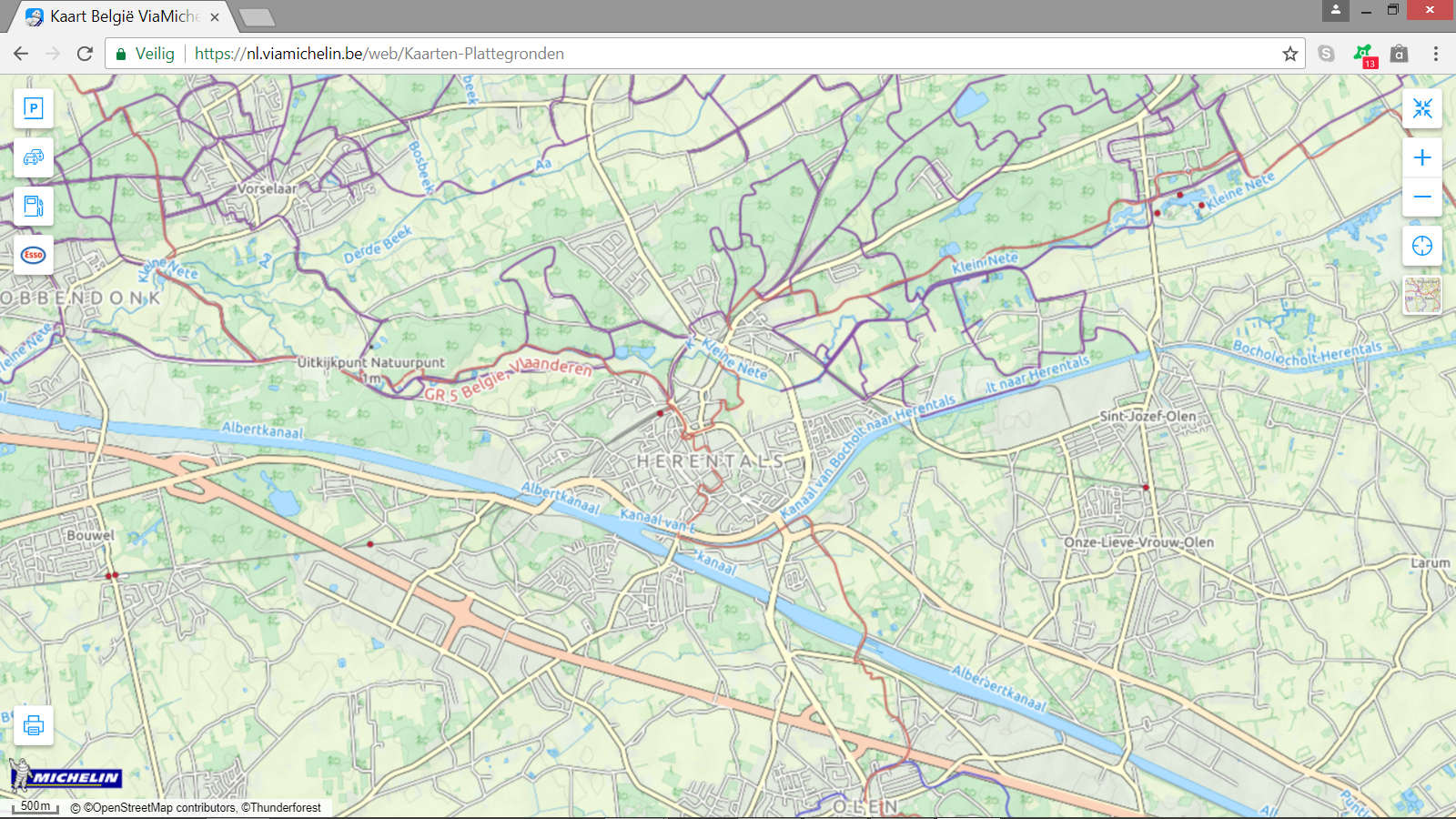 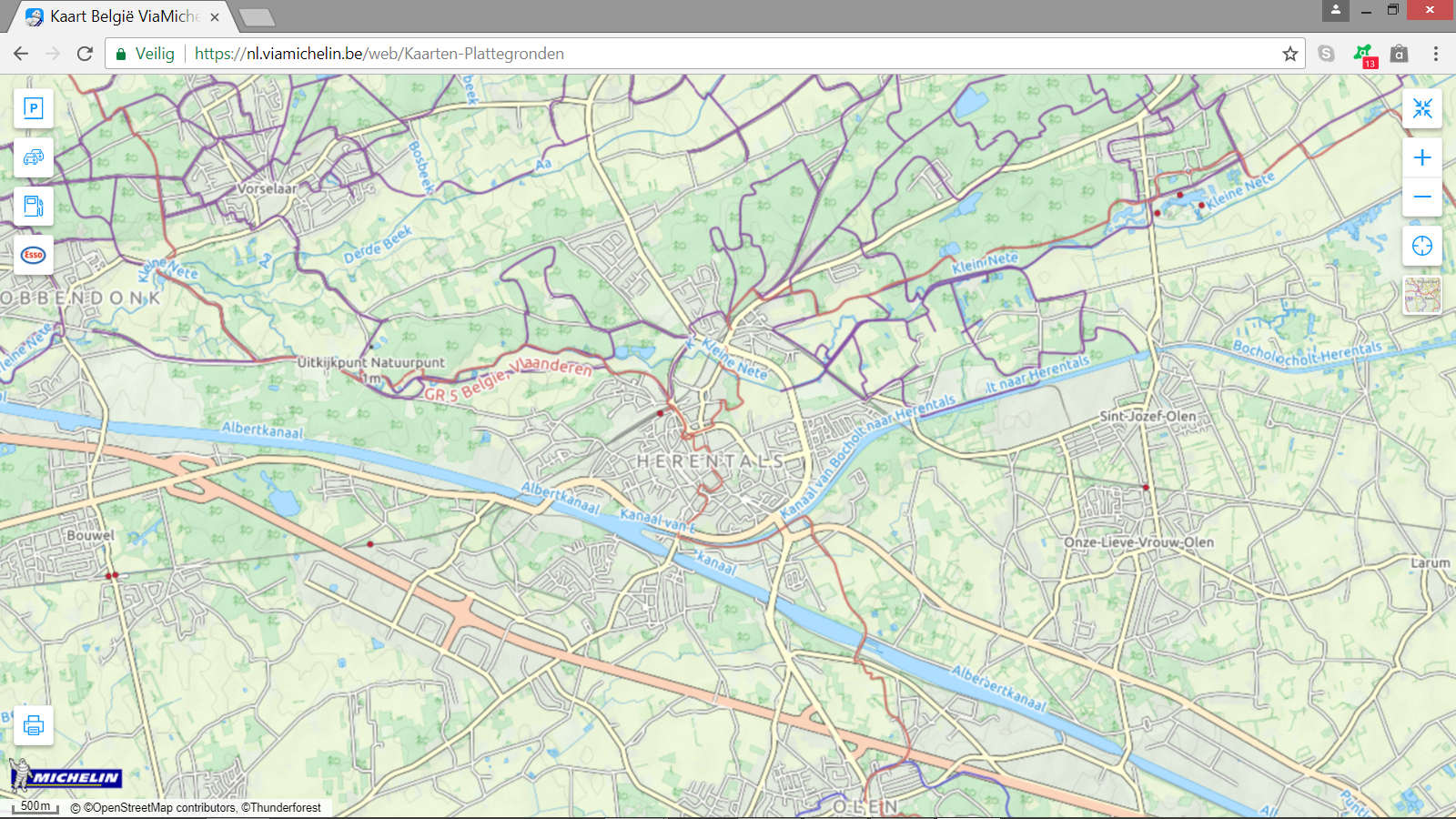 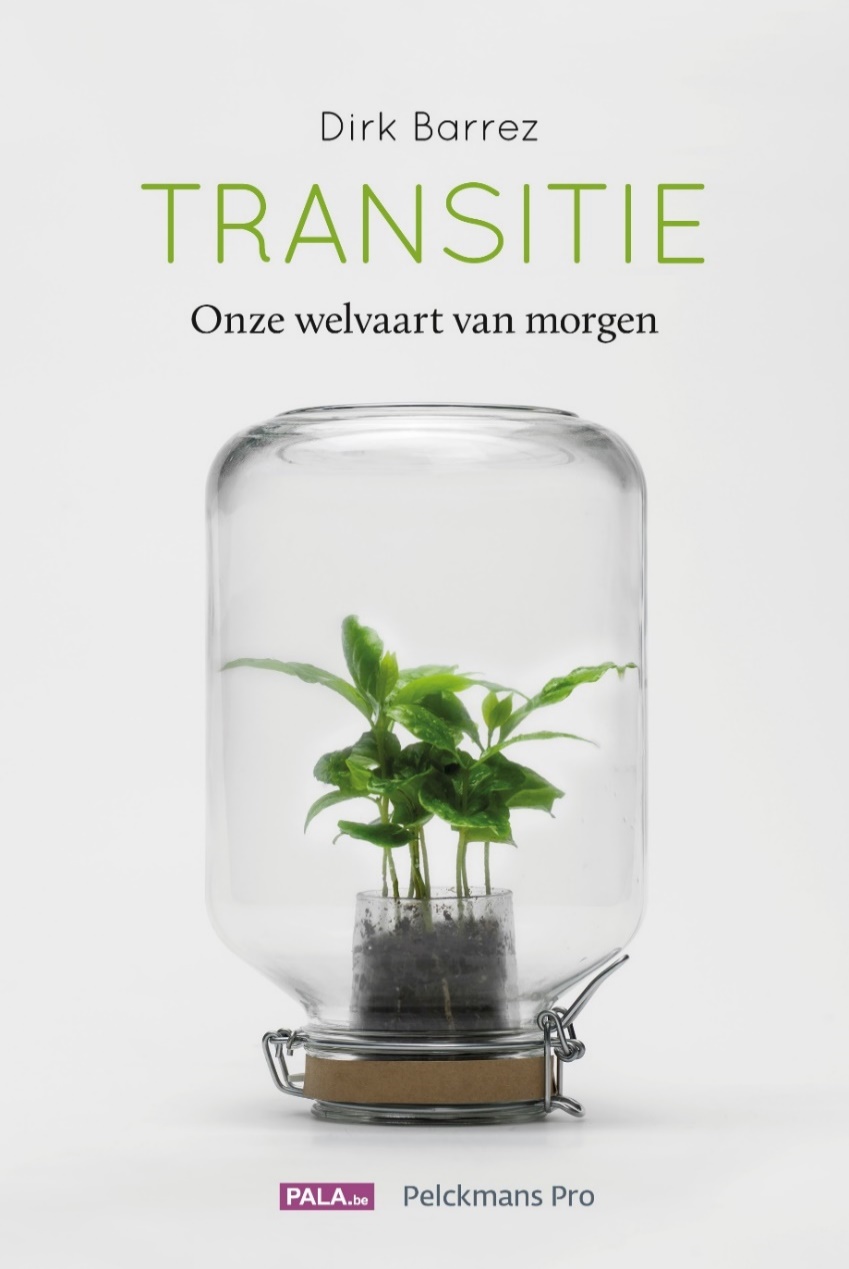 Transitie is bezig
We brengen de utopieën Van eiland tot wereld
Voor een toekomst dieén ecologisch én sociaal én democratisch is
Met Pala, met TNM, met haar leden, met dit boek bedoeld als forse aanzet en… met u